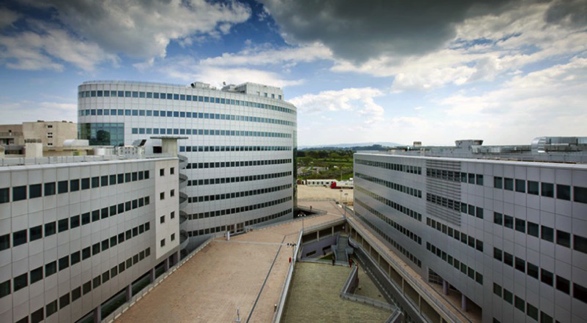 Caso clinico
Ostruzione lunga femoro-poplitea: trattamento ibrido
Dr. Giacomo Isernia
Azienda Ospedaliera di Perugia, Università degli studi di Perugia
Dir Dr. Massimo Lenti
ANAMNESI E CLINICA
Donna, 83 aa
 Ipertensione arteriosa
 DM tipo II
 Polimialgia Reumatica

 Ischemia critica arto inferiore sinistro con dolori a riposo e lesione trofica digitale
Ecocolor-doppler: Occlusione all’origine dell’AFS sinistra con riabitazione ttp. Flussimetrie CW demodulate su a. tibiale posteriore e peroniera.
Tcpo02 15/55 
IW 0.3 su TP
ANGIO DIAGNOSTICA
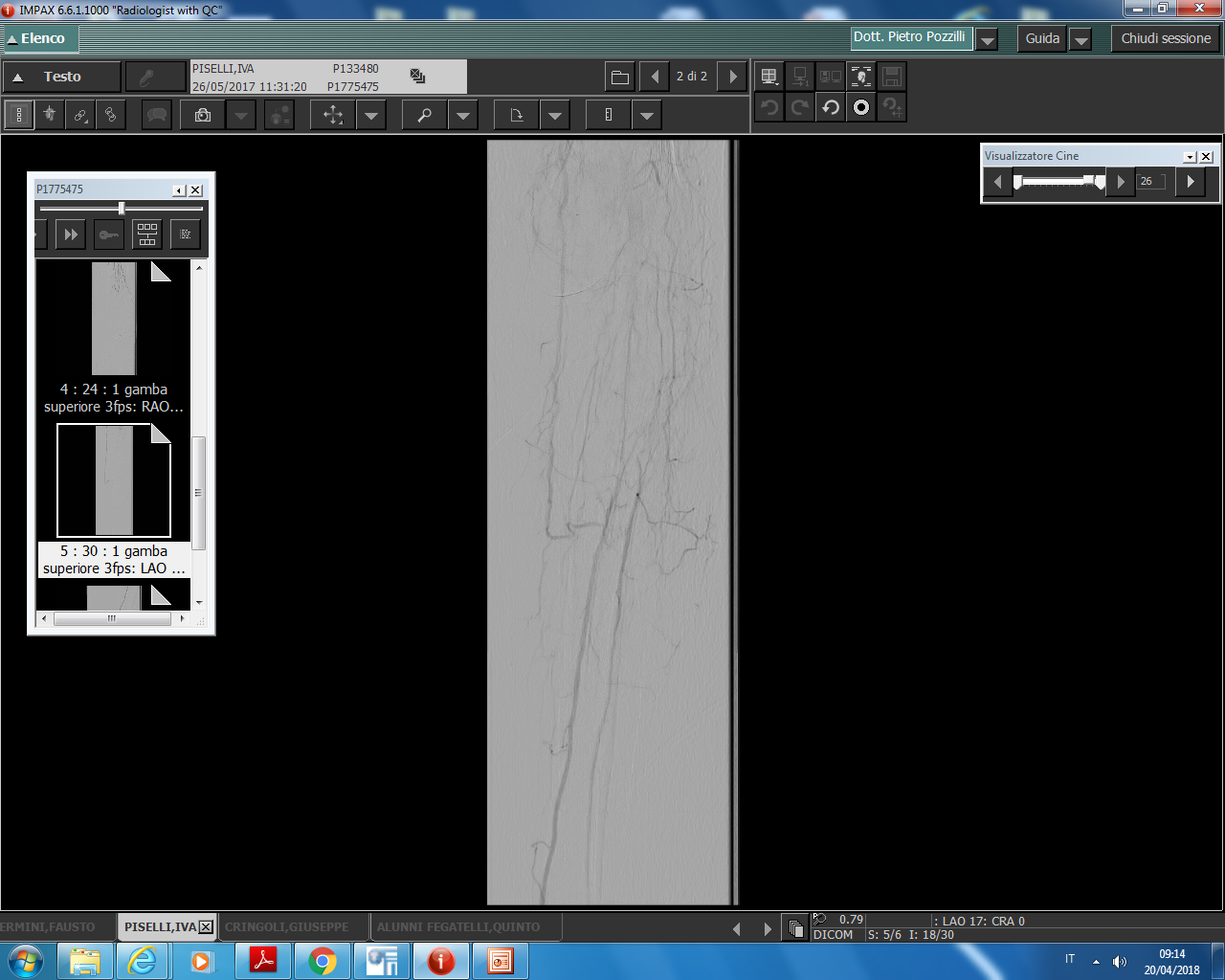 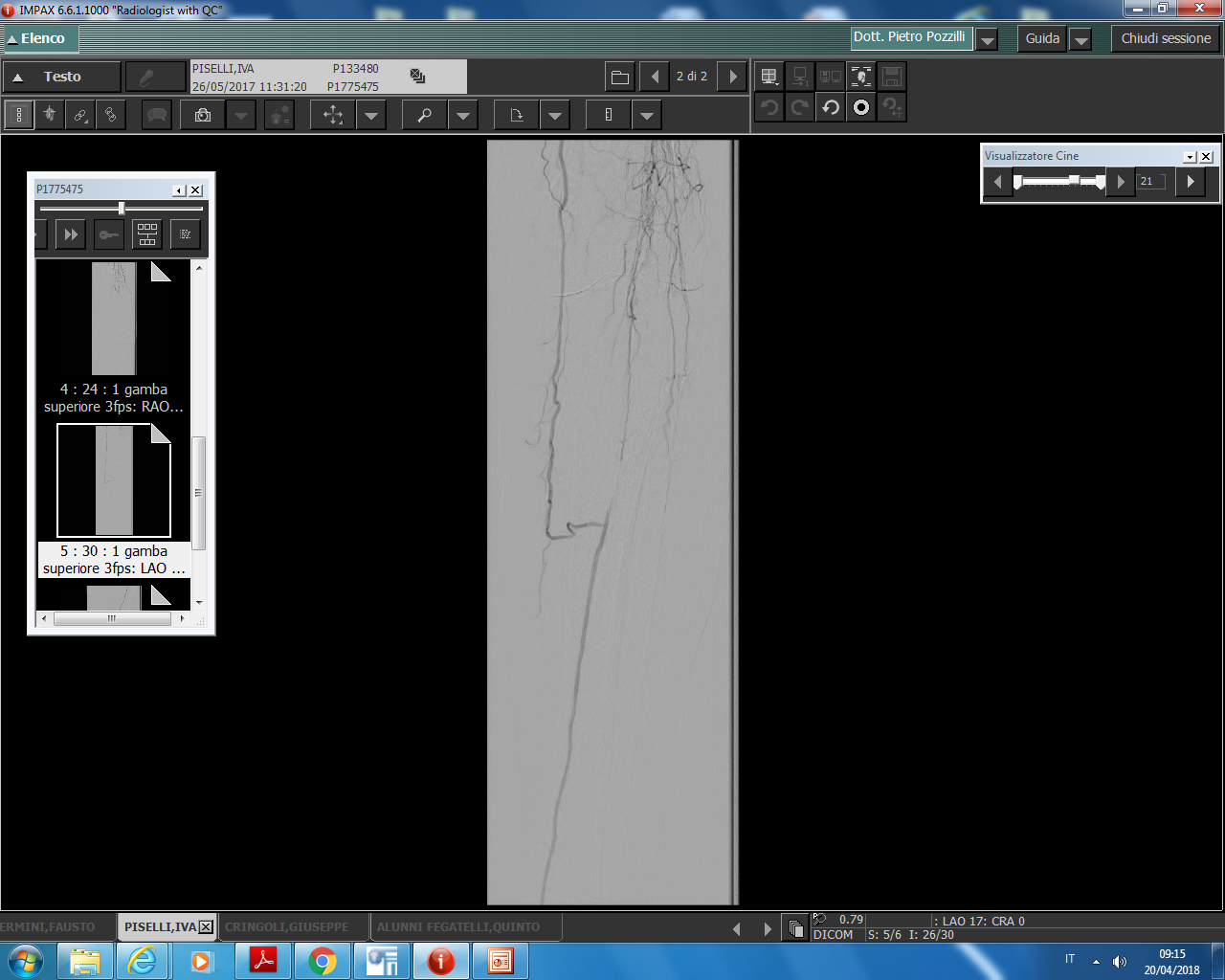 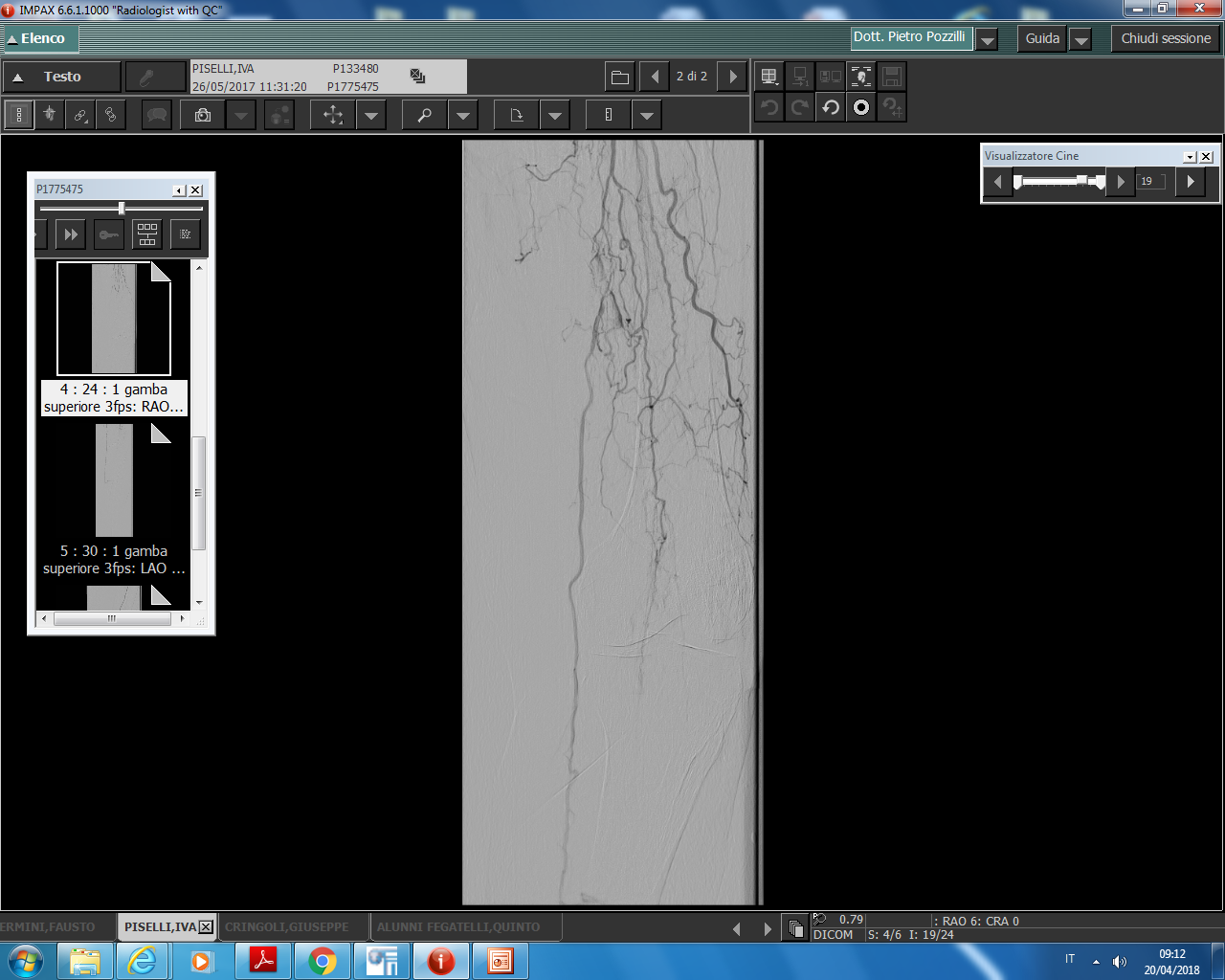 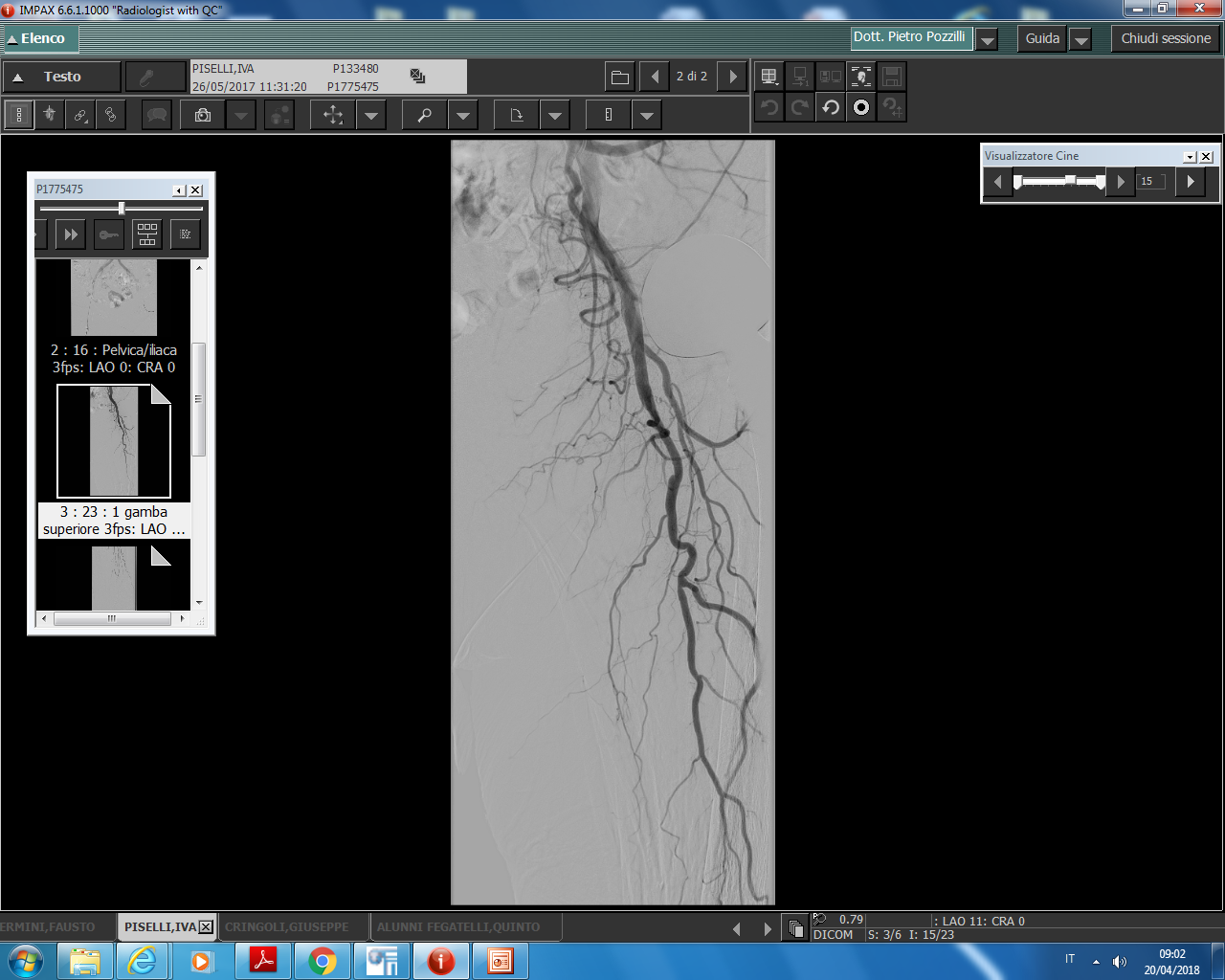 ANGIO DIAGNOSTICA
APPROCCIO IBRIDO
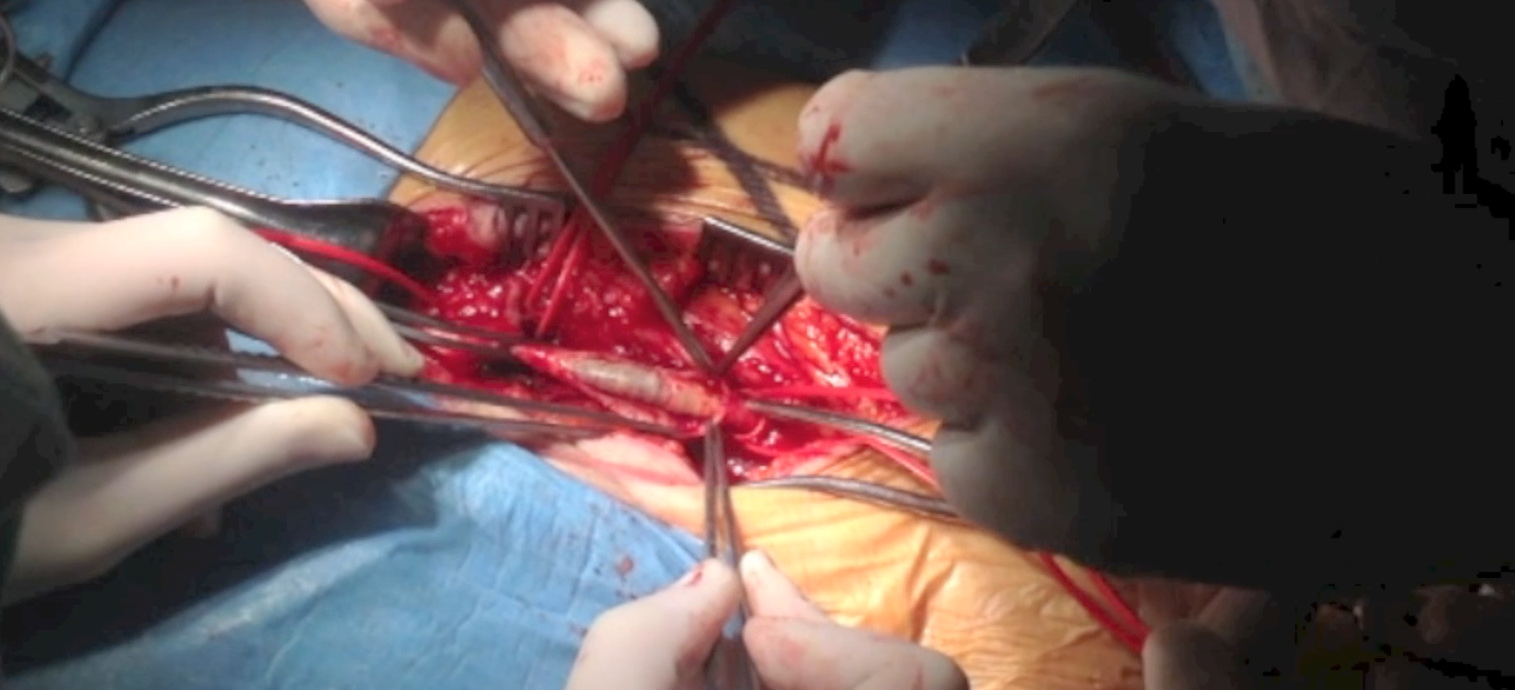 Preparazione core ateromasico AFS
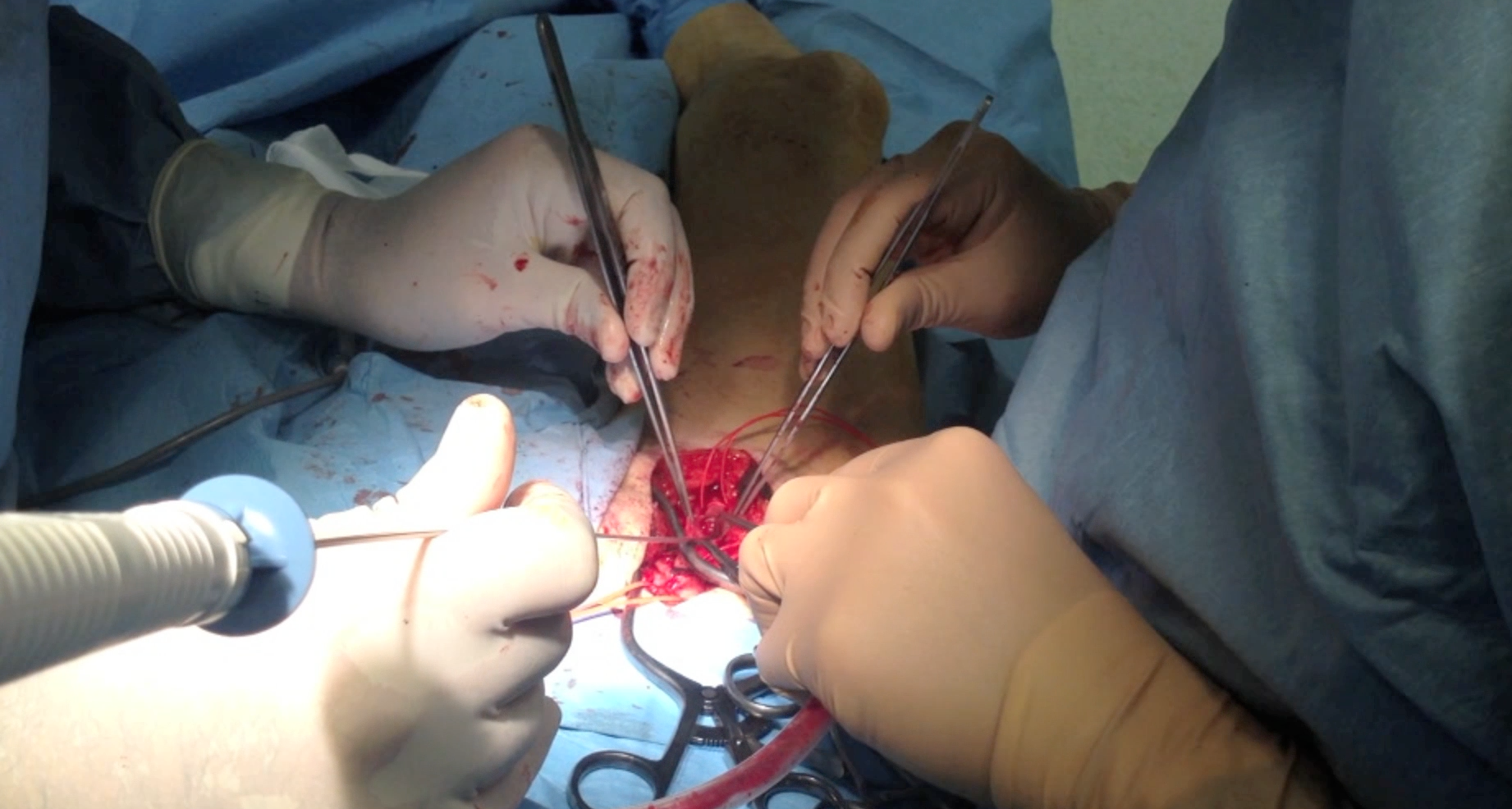 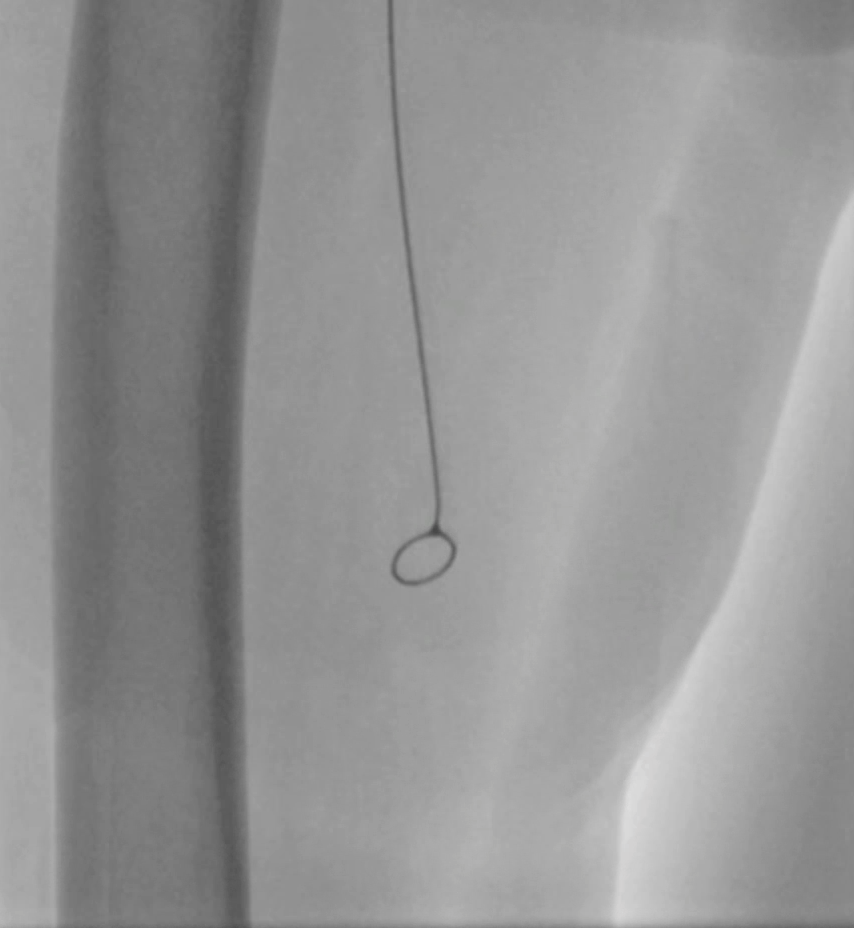 Inserimento anello di Vollmar
Endoarterectomia remota dell’AFS mediante Anello di Vollmar (“Spaghetti technique”)
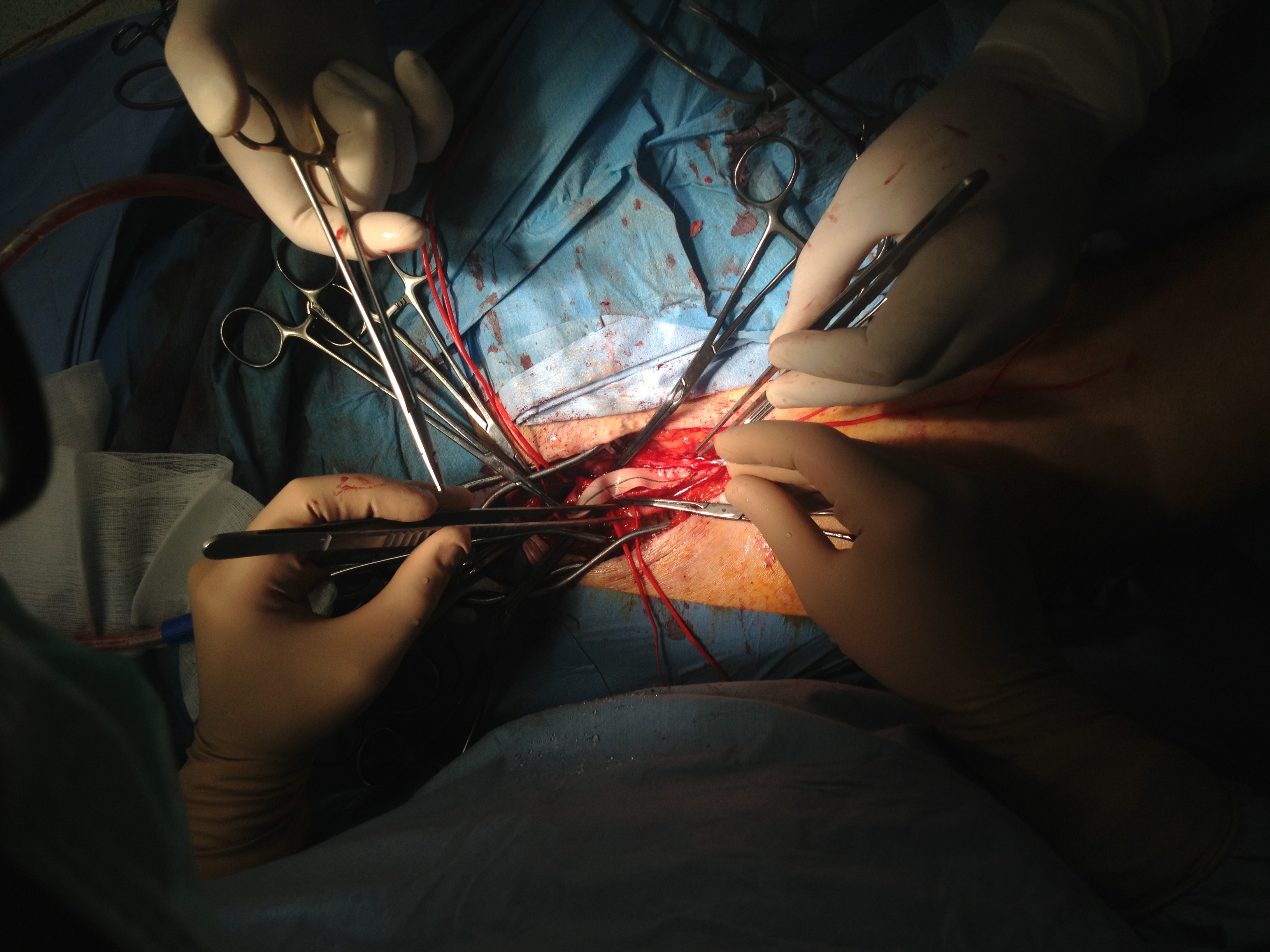 Puntura retrograda dell’ATP alla caviglia sotto guida fluoroscopica
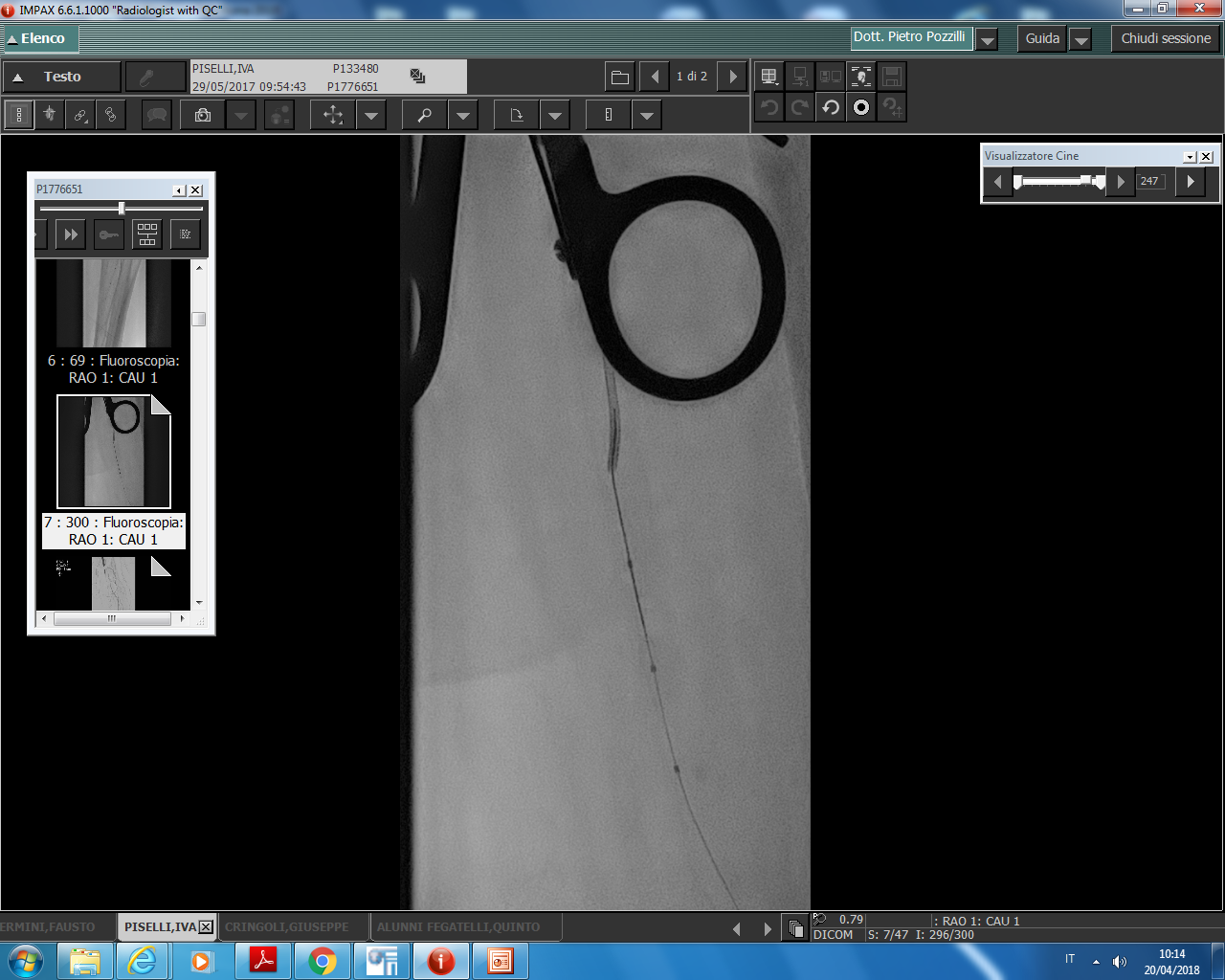 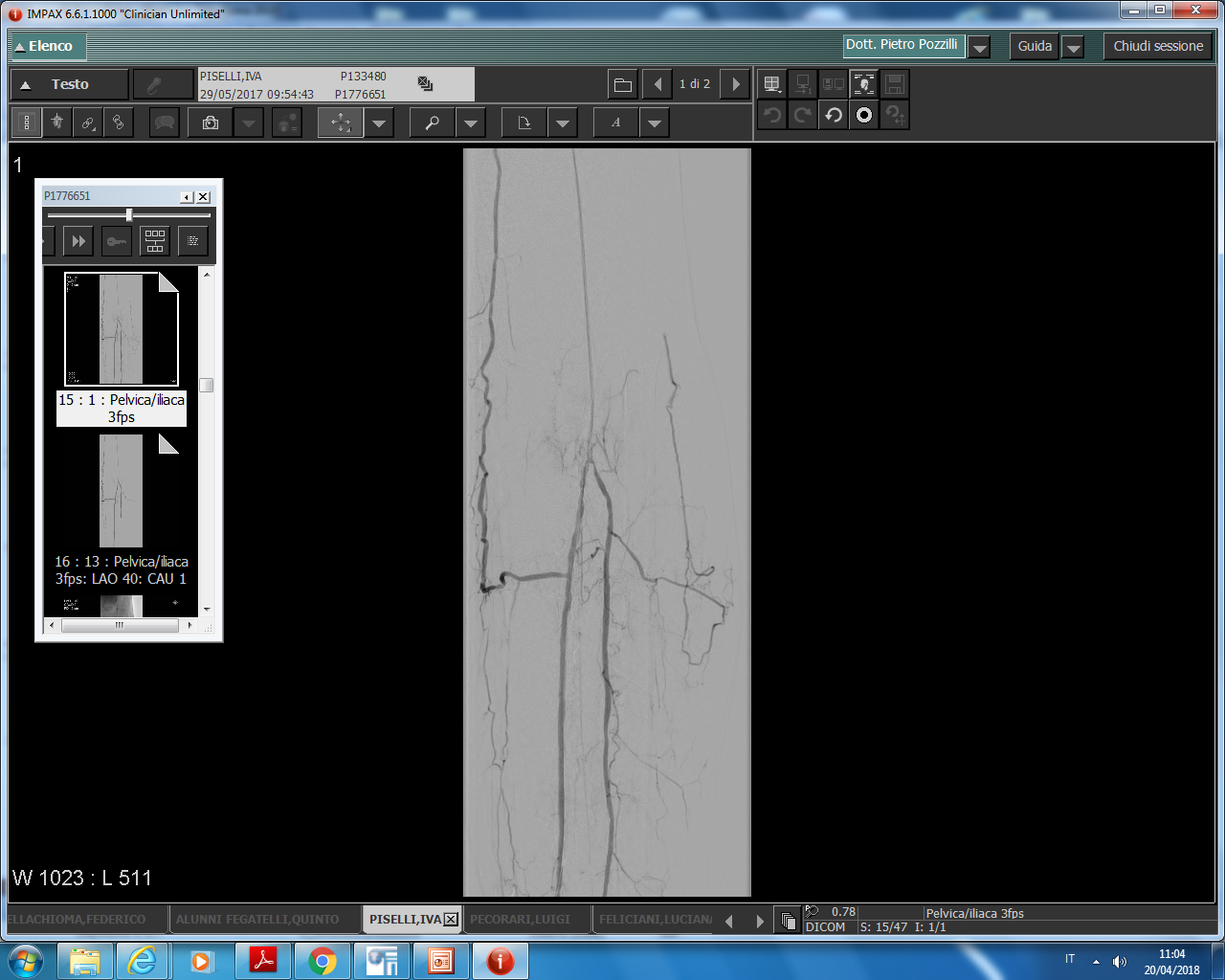 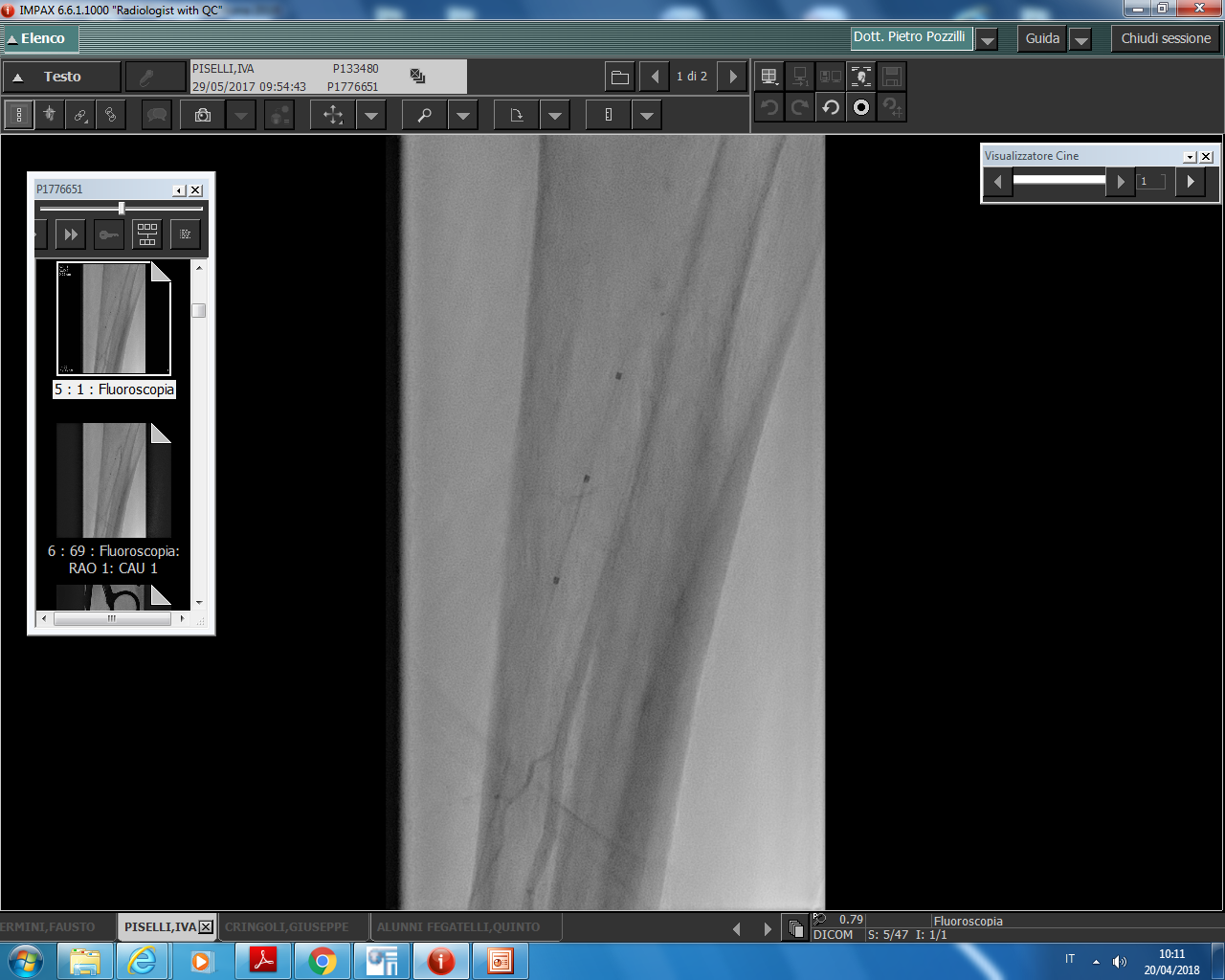 Confezionamento di Patch protesico in dacron e sua puntura cranio-caudale
Cattura di guida Command ES 014’’ dall’introduttore
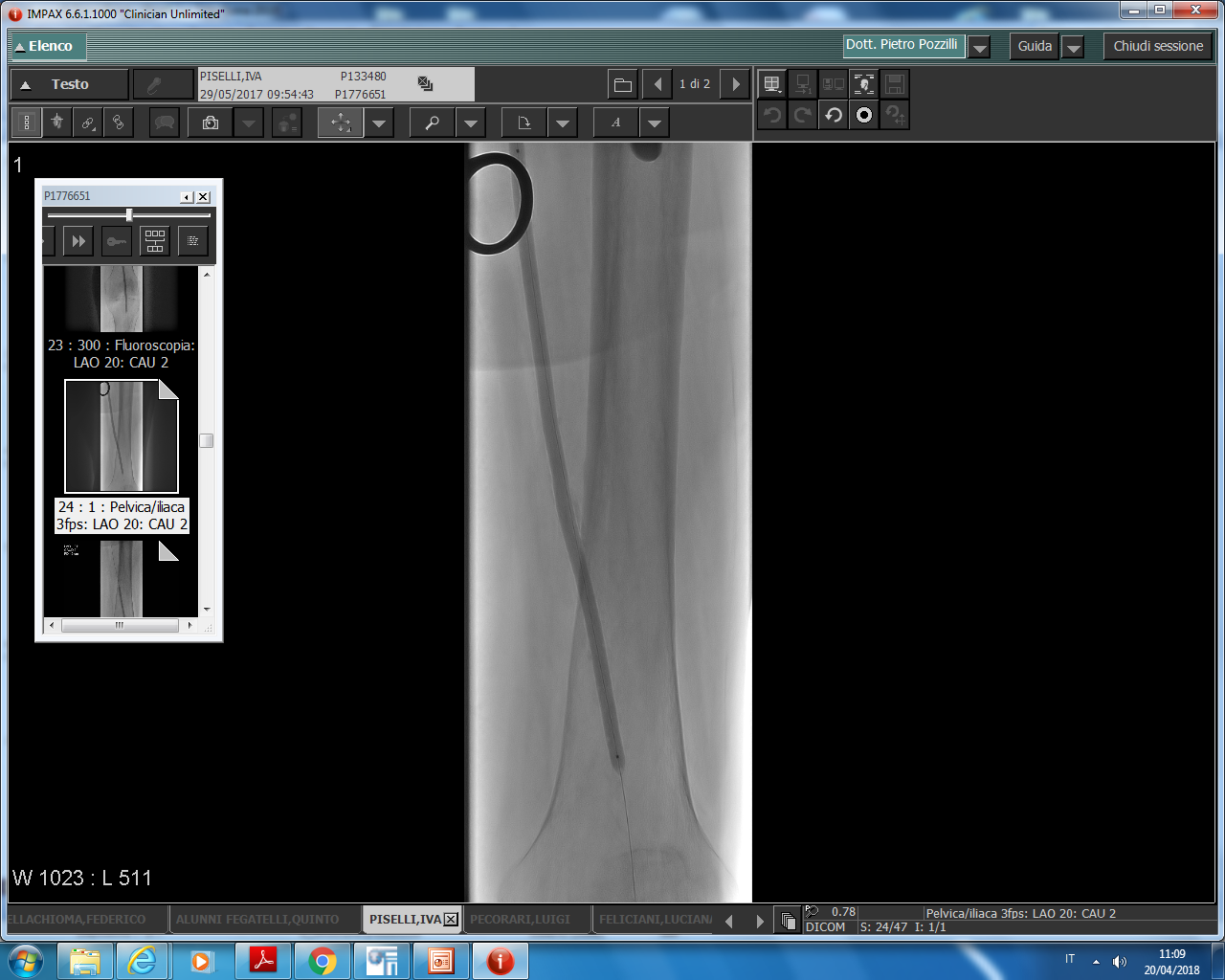 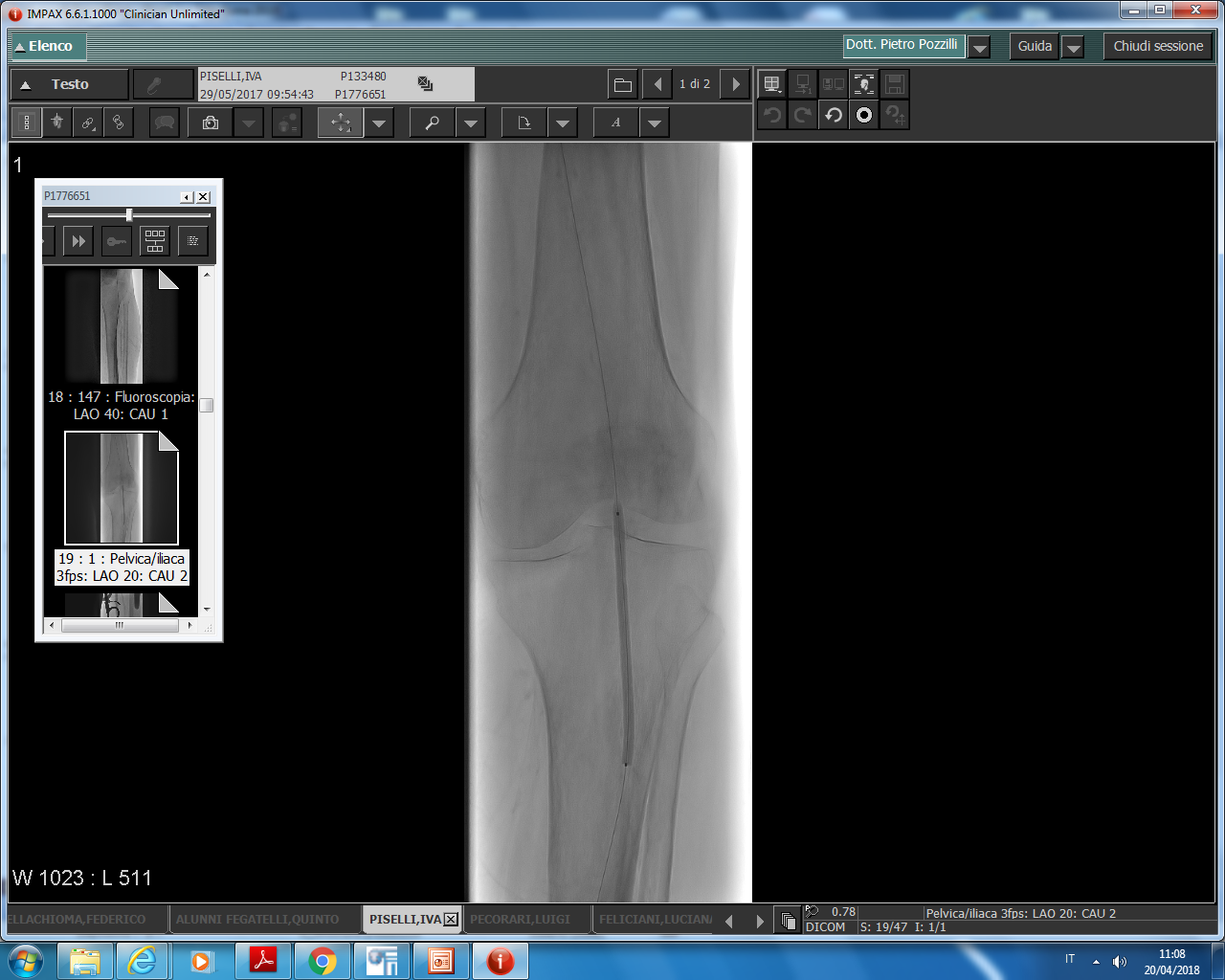 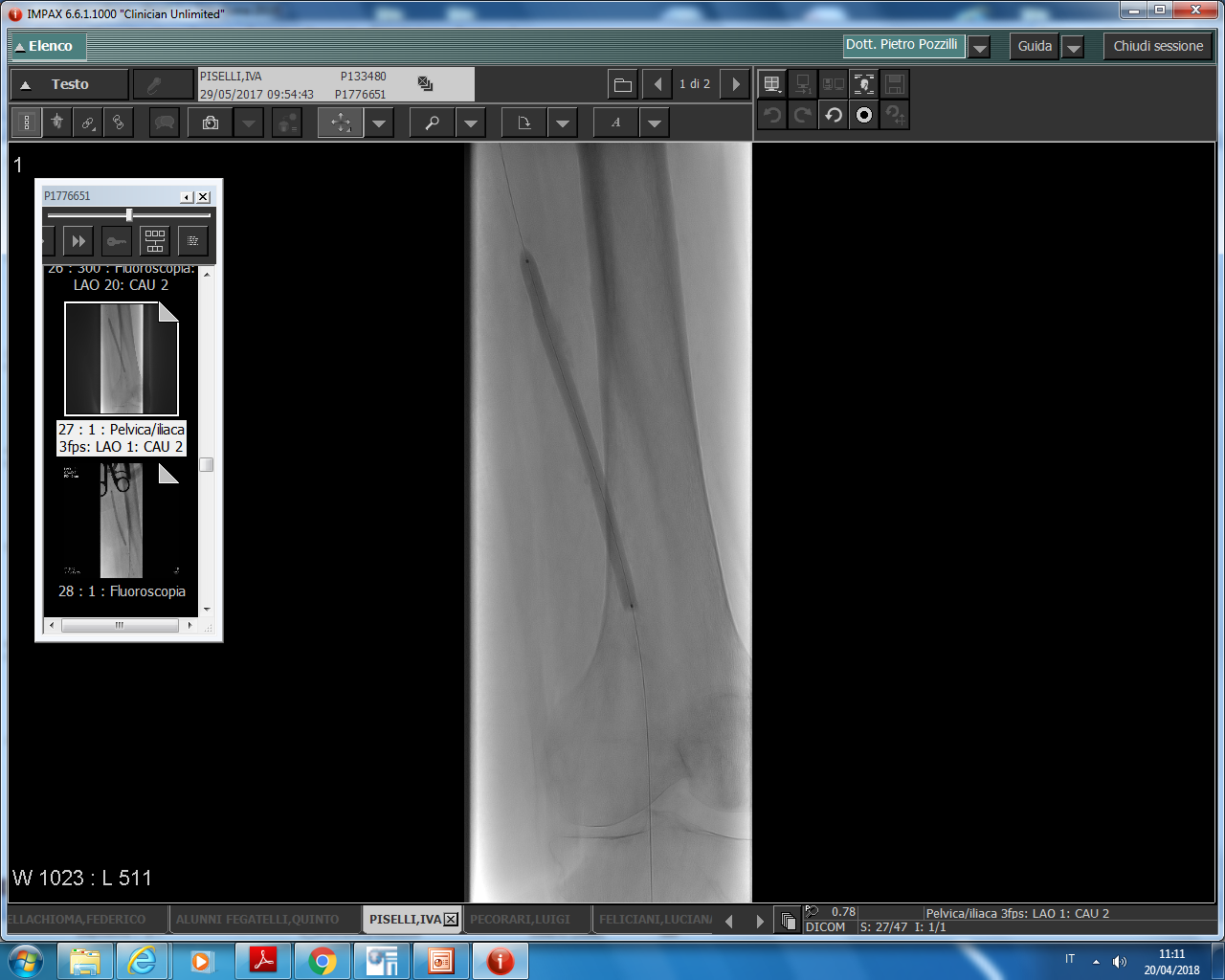 Biotronik Passeo  5*200 mm, 4*80 mm, 6*120 mm
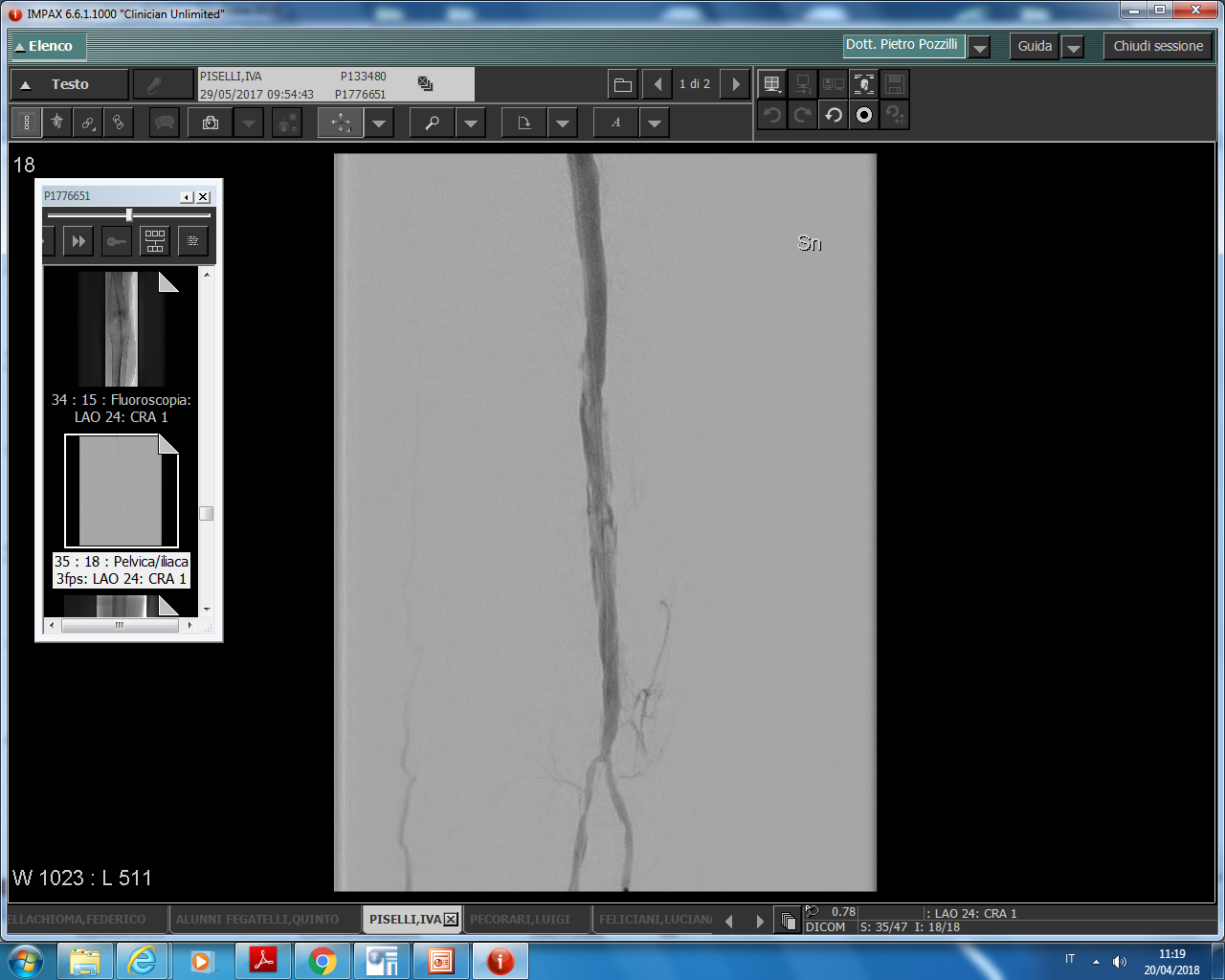 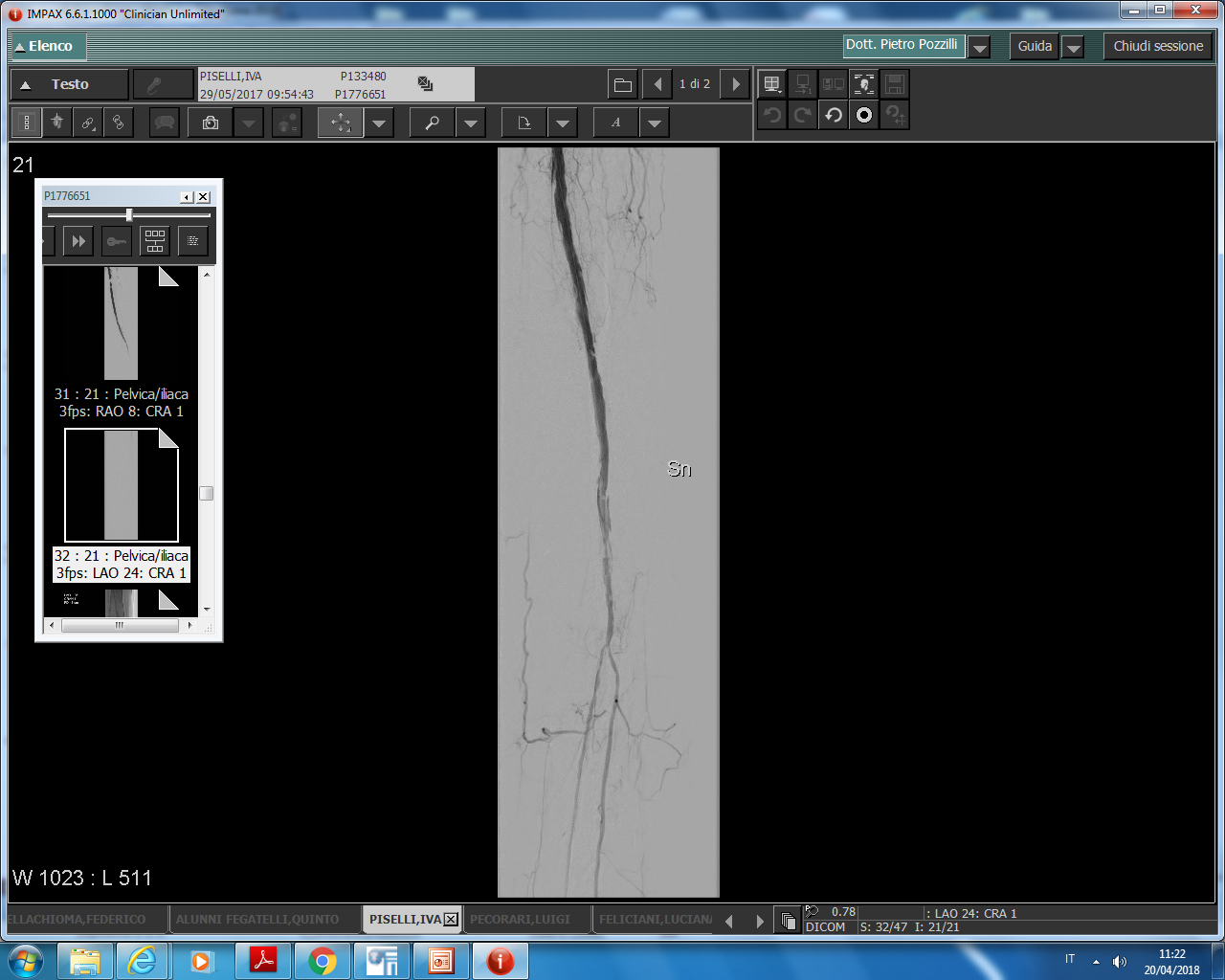 Dissezione del tronco tibio-peroniero e stenosi residua AFS
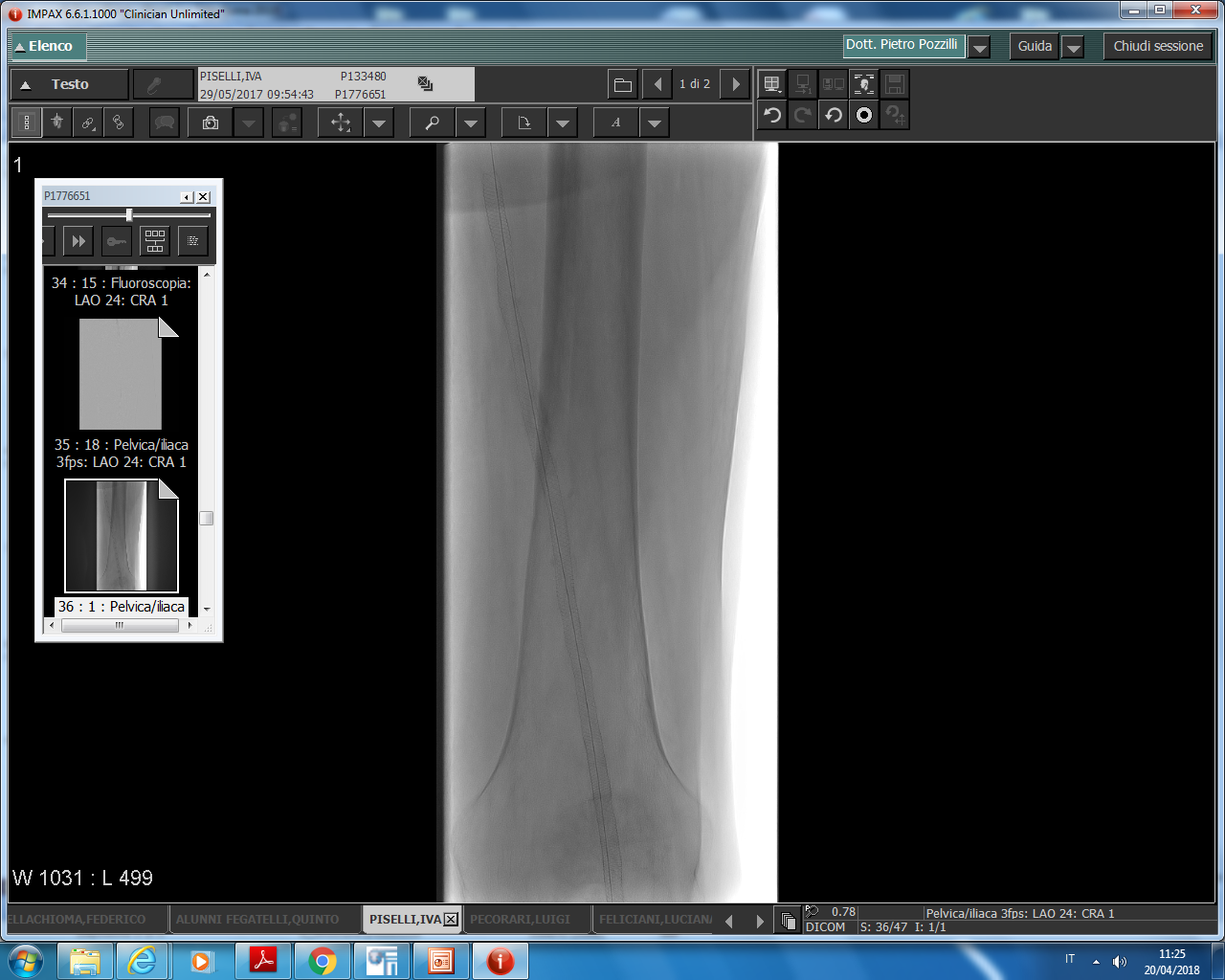 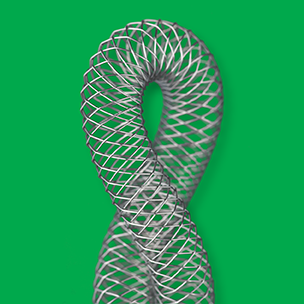 Posizionamento di n.2 stent Supera 
(4*60 mm + 5*200 mm) dal TTP all’AFS
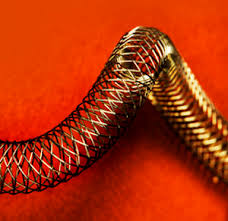 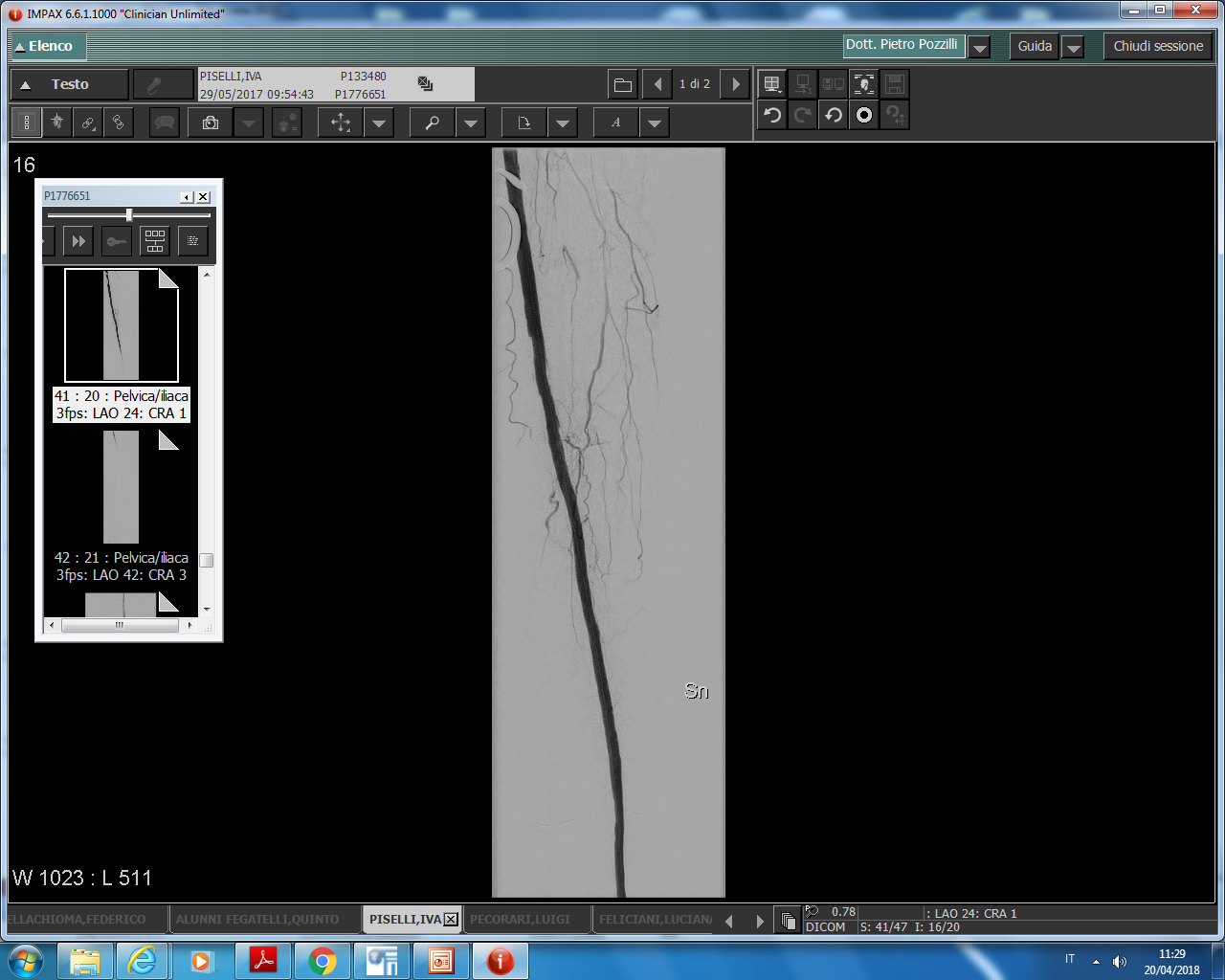 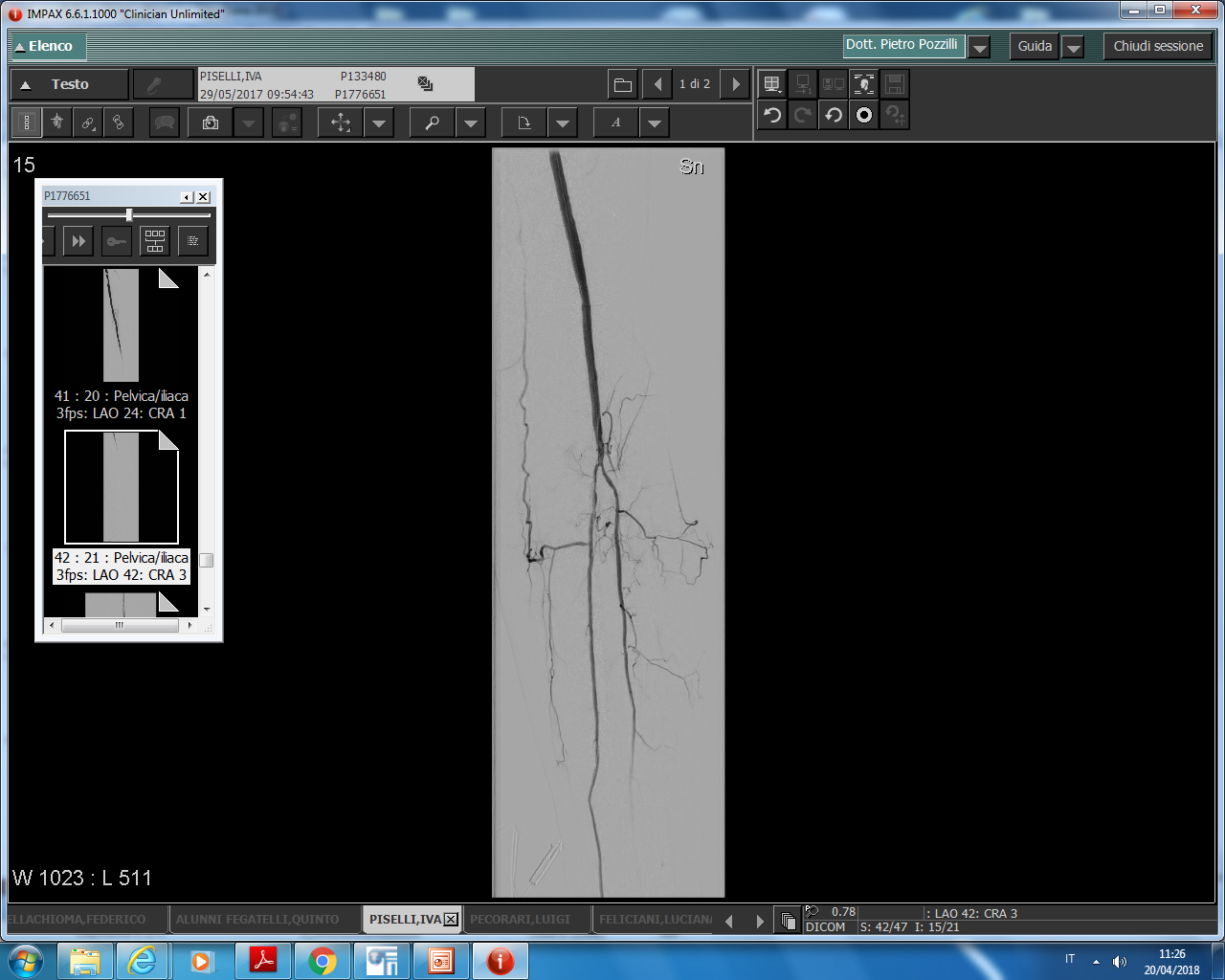 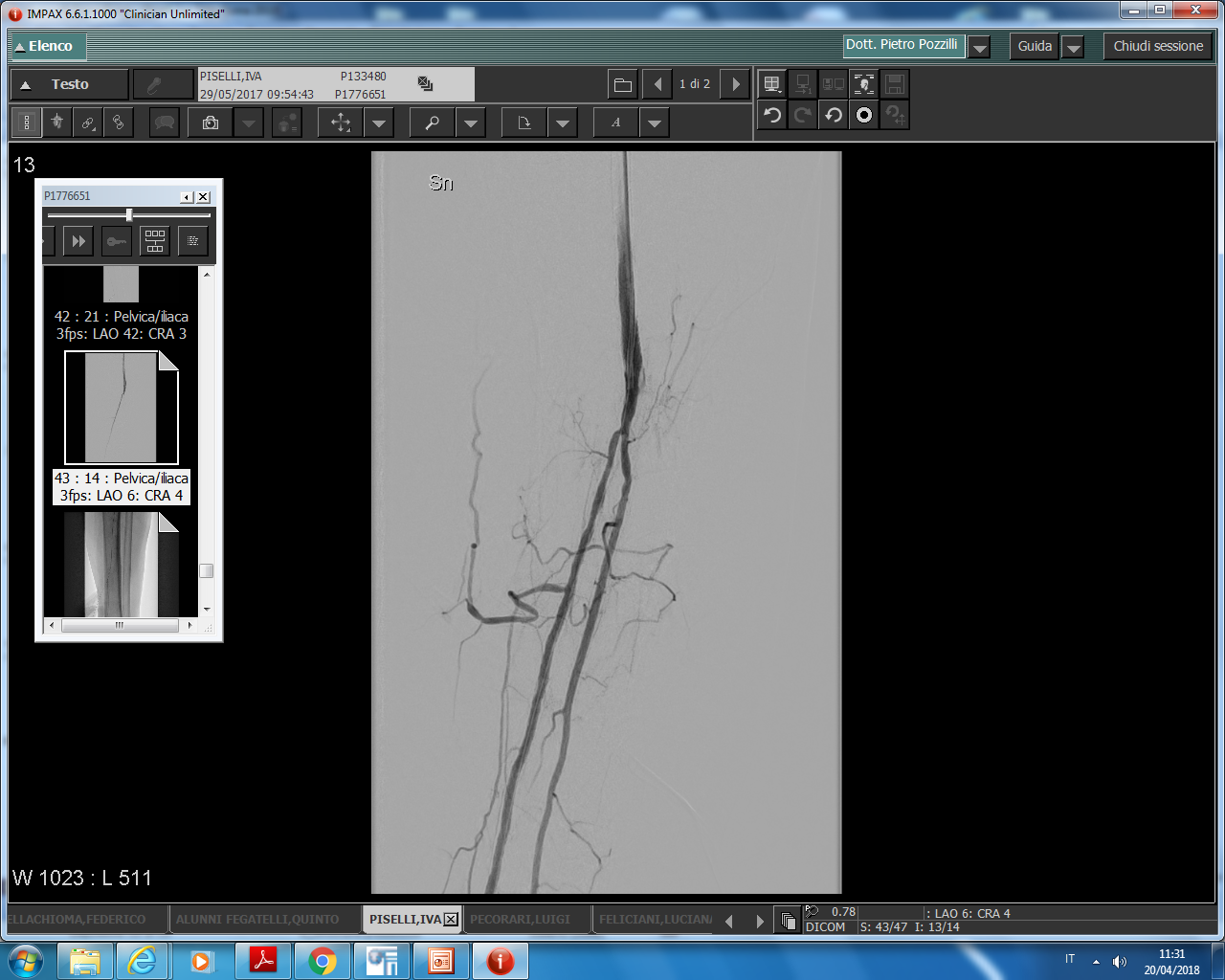 ANGIO FINALE
Pallonamento della puntura arteriosa in ATP mediante catetere da angioplastica Passeo 2*80 mm dall’accesso femorale comune
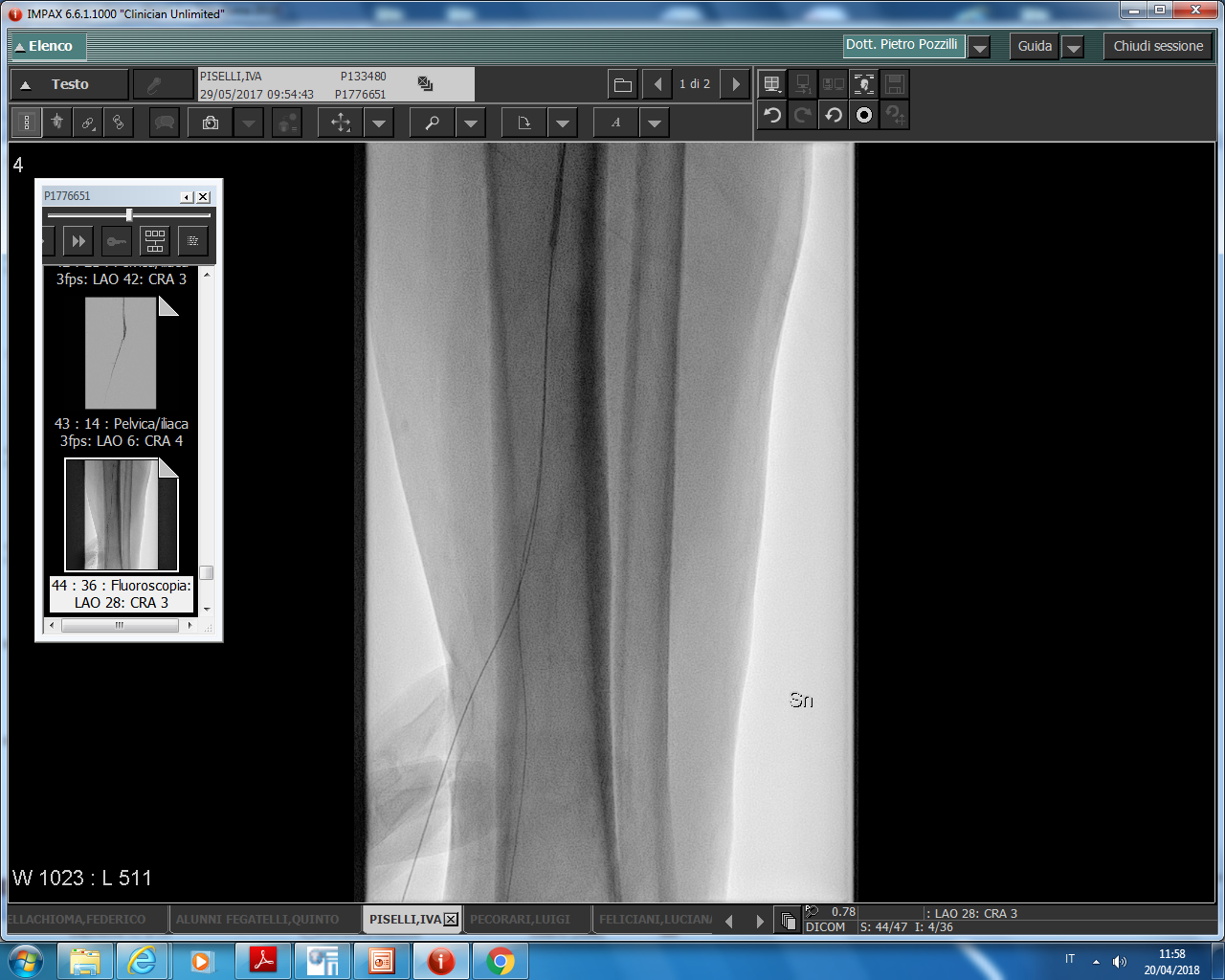 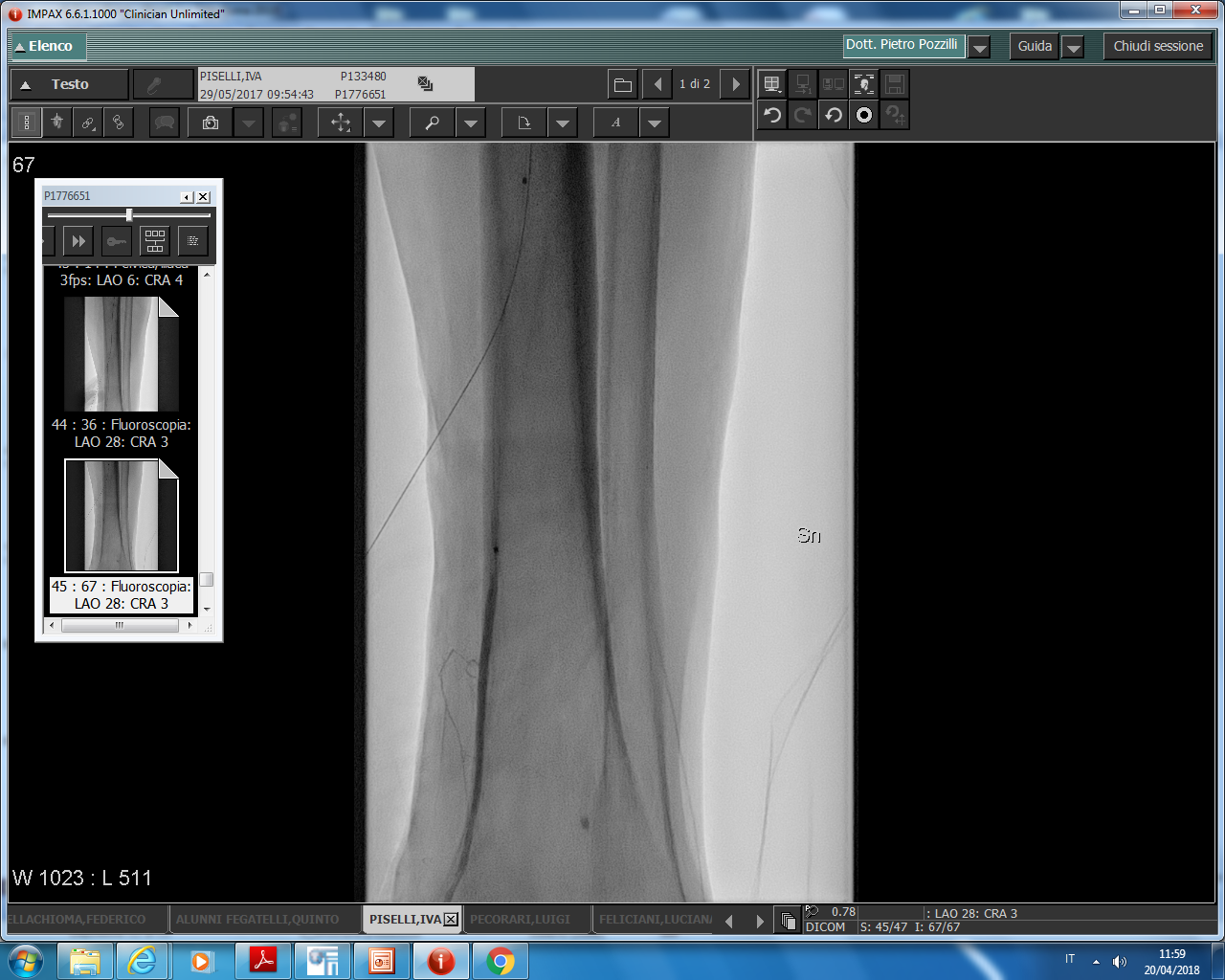